ACUA Default Slide
Conducting a Student Accounts Audit

Audit Interactive – March 2025
Session Objectives
Understand the key components and objectives of a student accounts audit, including common risks to assess and sample audit objectives
Design an audit work program to conduct a student accounts audit, including identifying key controls to evaluate as part of the audit
Discuss common findings in the student accounts space, specifically around accuracy and completeness of student billing data and student refund processing
Agenda
Summarize student account processes
Outline common audit objectives
Group activity: Identify risks and controls
Design an audit work program
Discuss common findings (and recommendations)
Student Accounts: An overview
In the context of higher education, “student accounts” typically refer to the financial accounts managed by the institution’s bursar or financial services office. These accounts are used to handle various financial transactions related to a student’s enrollment. Think:

Tuition and fees
Payments and refunds
Billing statements
Payment plans
Registration holds (resulting from overdue balances)
Student Accounts: An oversimplified overview
*Repeat process until student graduates
Student Accounts: Inputs
It is not always so simple…
Various programs and tuition and fee structures
Enrollment status (full-time vs. part-time)
Degree-seeking vs. non-degree seeking
Rolling enrollment
Transfers
Add/drop
Withdrawals
Leaves of absence
Enrollment verification
Ghost students
It is not always so simple…
Student record inaccuracies
Inaccurate or incomplete tuition and fee information
System limitations
Timing of enrollment verification
Application of scholarships, grants, and other awards
It is not always so simple…
Third party payors
Unpaid bills
Hardship committees
Collection agencies
Bad debt
Refunds
Registration holds
It is not always so simple…
Non-electronic payments
Account corrections or adjustments
Student Accounts: Key processes
Tuition and fee setup
Student account creation and registration
Application of financial aid
Billing procedures
Refund processing
Payment processing
Collections
Hardships and/or payment plans
Student Accounts: A basic timeline
To understand the financial aspects of student accounts, it is helpful to know some important milestones on the academic timeline:

Academic terms (e.g., Fall, Spring, Summer, J-Term)
New student and returning student registration 
Financial aid application, award, and receipt
Bill “sent” 
Payment due
Add/drop dates
Possible internal audit objectives
Evaluate the institution’s policies, processes, and internal controls to:

Verify the accuracy and completeness of student enrollment and registration records
Apply financial aid, scholarships and grants to student accounts in accordance with institutional policies
Generate and issue student bills and/or refunds accurately and timely
Collect tuition and fees timely, and follow-up on overdue accounts
Manage and monitor student payment plans
Regularly and accurately reconcile student accounts and financial records
Group Activity
Risks
With the people at your table or nearby, spend 10-ish minutes to identify as many risks as you can as it relates to these student account processes:

Tuition and fee setup
Student account creation and registration
Financial aid application
Billing procedures
Refund processing
Payment processing
Collections
Hardships and/or payment plans
Common risks
Tuition and fee setup = inaccurate or incomplete data load (tuition, fees, room and board, meal plans, etc.); unauthorized changes
Student account and registration = inaccurate or incomplete student data (e.g., undocumented withdrawals); inadequate access controls
Financial aid application = non-compliance with regulations; fraudulent aid applications
Billing procedures = billing errors; delayed billing
Refund processing = overpayments; unauthorized refunds
Payment processing = inadequate monitoring; incorrect application
Collections = uncollected receivables; write-off authorization
Hardships and/or payment plans = administrative errors; default risk
Controls
With the people at your table or nearby, spend 10-ish minutes to develop as many controls as you can to prevent, detect, or remediate risks identified for the following student account processes:

Tuition and fee setup
Student account creation and registration
Financial aid application
Billing procedures
Refund processing
Payment processing
Collections
Hardships and/or payment plans
Common controls
Tuition and fee setup = authorization and approval; segregation of duties; regular reviews
Student account and registration = access controls; enrollment verification procedures; audit trails
Financial aid application = eligibility verification; approval processes; record retention
Billing procedures = reconcile billing records with student accounts; timely billing
Refund processing = authorization and approval; segregation of duties
Payment processing = Secure payment methods; reconciling payment records; access controls
Collections = collection policies, aging reports; follow-up procedures
Hardships and/or payment plans = eligibility criteria; consistent approval processes; monitoring and follow-up
Designing the audit program
Possible internal audit objectives
Evaluate the institution’s policies, processes, and internal controls to:

Verify the accuracy and completeness of student enrollment and registration records
Apply financial aid, scholarships and grants to student accounts in accordance with institutional policies
Generate and issue student bills and/or refunds accurately and timely
Collect tuition and fees timely, and follow-up on overdue accounts
Manage and monitor student payment plans
Regularly and accurately reconcile student accounts and financial records
[Speaker Notes: Duplicated slide with objectives numbered]
Audit approach: Themes
Policies and procedures – alignment with applicable regulations or best practices; communication
Internal controls to prevent, detect, and/or mitigate errors, fraud, and mismanagement – segregation of duties; monitoring procedures
System and data integrity – data entry procedures; review and validation procedures
Access and security – system access controls; audit trails
Incident response – responding to instances of unauthorized access or changes
[Speaker Notes: Duplicated slide with objectives numbered]
Audit approach
Objective #1: Evaluate the institution’s policies, processes, and internal controls to verify the accuracy and completeness of student enrollment and registration records.
Example documents to request
Policies and procedures related to student enrollment and registration
Organizational charts to understand the roles and responsibilities of staff involved in the enrollment and registration processes including admissions, registration, housing, dining, etc.
Internal control documentation for the enrollment and registration processes (if maintained)
System access logs showing who (1) has access to and (2) who has accessed and modified enrollment and registration records
Audit trails from the student information system (SIS) showing changes made to enrollment and registration records
Read-only access to student enrollment and registration records for the audit period
Audit approach
Objective #1: Evaluate the institution’s policies, processes, and internal controls to verify the accuracy and completeness of student enrollment and registration records.
Example questions to ask
Describe the processes for new and returning student course registration as well as housing and meal plan selection.
How are enrollment and registration policies, procedures, and processes communication to staff? To students?
How often are the policies and procedures reviewed and updated?
What processes or controls are in place to support the completeness and accuracy of records?
What measures are in place to prevent and detect data entry errors?
How is access to the systems used restricted / are duties segregated to prevent unauthorized access or changes to records?
What actions are taken when unauthorized changes are detected?
Audit approach
Objective #1: Evaluate the institution’s policies, processes, and internal controls to verify the accuracy and completeness of student enrollment and registration records.
Example tests or analytics to perform
Perform analytic procedures to identify anomalies or patterns that may indicate errors or fraud (e.g., duplicate records, missing information, etc.)
Select a sample of student enrollment and registration records and verify the completeness and accuracy of the data by cross-referencing with source documents (e.g., applications, transcripts, etc.).
Review system access logs to ensure that only authorized personnel have access to enrollment and registration records.
Analyze audit trails to identify any unauthorized changes to enrollment and registration records.
Audit approach
Objective #2: Evaluate the institution’s policies, processes, and internal controls to apply financial aid, scholarships and grants to student accounts in accordance with institutional policies.
Example documents to request
Policies and procedures related to student financial aid, scholarships, and/or grants
Organizational charts to understand the roles and responsibilities of staff involved in financial aid processes
Internal control documentation for financial aid processes (if maintained)
System access logs showing who (1) has access to and (2) who has accessed and modified financial aid accounts
Audit trails from the student information system (SIS) showing changes made to financial aid records
Read-only access to student financial aid records for the audit period
Audit approach
Objective #2: Evaluate the institution’s policies, processes, and internal controls to apply financial aid, scholarships and grants to student accounts in accordance with institutional policies.
Example questions to ask
Describe the processes for applying for and awarding financial aid as well as the order in which financial aid is applied (e.g., external scholarships, donor-funded, institutionally-funded).
How are financial aid policies, procedures, and processes communication to staff? To students?
How often are the policies and procedures reviewed and updated?
What processes or controls are in place to support the accurate and timely application of financial aid to student accounts?
What measures are in place to prevent and detect data entry errors?
How is access to the systems used restricted / are duties segregated to prevent unauthorized access or changes to records?
What actions are taken when unauthorized changes are detected?
Audit approach
Objective #2: Evaluate the institution’s policies, processes, and internal controls to apply financial aid, scholarships and grants to student accounts in accordance with institutional policies.
Example tests or analytics to perform
Compare the institution’s financial aid policies with the requirements outlined in the Federal Student Aid (FSA) Handbook. Specific requirements may include eligibility criteria for Title IV programs (e.g., Pell Grants, Federal Work-Study, and Direct Loans), disbursement procedures, and return of Title IV funds.
Select a sample of financial aid awards and verify the completeness and accuracy of the data by cross-referencing with source documents (e.g., applications, award letters, etc.).
Review system access logs to ensure that only authorized personnel have access to financial aid records.
Analyze audit trails to identify any unauthorized changes to enrollment and registration records.
Audit approach
Objective #3: Evaluate the institution’s policies, processes, and internal controls to generate and issue student bills and/or refunds accurately and timely.
Example documents to request
Board approved tuition and fee schedule(s) applicable to the audit period
Policies and procedures related to student billing and refunds
Organizational charts to understand the roles and responsibilities of staff involved in billing and refund processes
Internal control documentation for billing and refund processes (if maintained)
System access logs showing who (1) has access to and (2) who has accessed and modified billing and refund records
Audit trails from the student information system (SIS) showing changes made to billing and refund records
Read-only access to student billing and refund records for the audit period
Audit approach
Objective #3: Evaluate the institution’s policies, processes, and internal controls to generate and issue student bills and/or refunds accurately and timely.
Example questions to ask
Describe the processes for updating the tuition and fee schedule within the system, billing students, and issuing refunds.
How are billing and refund policies, procedures, and processes communication to staff? To students?
How often are the policies and procedures reviewed and updated?
What processes or controls are in place to support the accurate and timely issuance of bills and refunds?
What measures are in place to prevent and detect data entry errors?
How is access to the systems used restricted / are duties segregated to prevent unauthorized access or changes to records?
What actions are taken when unauthorized changes are detected?
Audit approach
Objective #3: Evaluate the institution’s policies, processes, and internal controls to generate and issue student bills and/or refunds accurately and timely.
Example tests or analytics to perform
Confirm the board-approved tuition and fee schedule matches the student billing system, institutional financial system, and institutional webpages.
Review the institution’s policies to ensure they include provisions for timely billing, accurate calculation of charges, and appropriate handling of refunds.
Select a sample of student bills and verify the completeness and accuracy of the data by cross-referencing with source documents (e.g., tuition and fee schedule, enrollment records, housing and meal plan selections, etc.).
Select a sample of student accounts that received refunds and verify that the refund amounts were calculated correctly based on the institution’s refund policy and regulatory requirements. Ensure that refunds are processed within the required timeframes.
Analyze audit trails to identify any unauthorized changes to billing and refund records.
Audit approach
Objective #4: Evaluate the institution’s policies, processes, and internal controls to collect tuition and fees timely, and follow-up on overdue accounts.
Example documents to request
Policies and procedures related to the collection of tuition and fees
Organizational charts to understand the roles and responsibilities of staff involved in collection and/or follow-up processes
Internal control documentation for collection and follow-up processes (if maintained)
Aging reports of accounts receivable to identify overdue accounts
Listing of accounts sent to third-party collections
System access logs showing who (1) has access to and (2) who has accessed and modified student account records
Audit trails from the student information system (SIS) showing changes made to student account records
Read-only access to student accounts for the audit period
Audit approach
Objective #4: Evaluate the institution’s policies, processes, and internal controls to collect tuition and fees timely, and follow-up on overdue accounts.
Example questions to ask
Describe the processes for collecting student payments (e.g., payment mechanisms) and following up on overdue accounts.
How are collection policies, procedures, and processes communication to staff? To students?
What processes or controls are in place to support the timely collection of tuition and fees?
How are overdue accounts monitored? At what point are accounts referred to third-party collections or written off as bad debt?
What measures are in place to prevent and detect data entry errors (e.g., if paid in-person vs. online)?
What mechanism are in place to encourage timely payment or enforce non-payment (e.g., registration holds, hardship committees and payment plans)?
How is access to the systems used restricted / are duties segregated to prevent unauthorized access or changes to records?
What actions are taken when unauthorized changes are detected?
Audit approach
Objective #4: Evaluate the institution’s policies, processes, and internal controls to collect tuition and fees timely, and follow-up on overdue accounts.
Example tests or analytics to perform
Review the information provided to students about tuition and fee collection policies. Ensure that the institution complies with federal requirements for providing consumer information, such as the availability of payment plans and the process for handling overdue accounts.
Review the institution’s billing schedule to ensure that bills are issued in accordance with institutional policies and regulatory requirements (e.g., bills are sent out before the start of the semester).
Select a sample of student accounts and verify the accuracy and completeness of the data by cross-referencing with source documents (e.g., billing statements, payment records).
Select a sample of overdue accounts and verify that follow-up actions are taken in accordance with the institution’s policies and regulatory requirements. 
Analyze audit trails to identify any unauthorized changes to student accounts (e.g., unauthorized removal of registration holds).
Audit approach
Objective #5: Evaluate the institution’s policies, processes, and internal controls to manage and monitor student payment plans.
Example documents to request
Policies and procedures related to student payment plans
Organizational charts to understand the roles and responsibilities of staff involved in managing or monitoring student payment plans
Internal control documentation for managing and monitoring student payment plans (if maintained)
Access to student payment plan agreements for the audit period
System access logs showing who (1) has access to and (2) who has accessed and modified student payment plans
Audit trails from the student information system (SIS) showing changes made to student payment plans
Read-only access to student accounts for the audit period
Audit approach
Objective #5: Evaluate the institution’s policies, processes, and internal controls to manage and monitor student payment plans.
Example questions to ask
Describe the processes for granting, managing, and monitoring student payment plans including student eligibility for such plans.
How are policies, procedures, and processes related to student payment plans communication to staff? To students?
What processes or controls are in place to support the timely management of payment plans?
What measures are in place to prevent and detect data entry errors?
What mechanism are in place to enforce compliance with payment plans?
How is access to the systems used restricted / are duties segregated to prevent unauthorized access or changes to records?
What actions are taken when unauthorized changes are detected?
Audit approach
Objective #5: Evaluate the institution’s policies, processes, and internal controls to manage and monitor student payment plans.
Example tests or analytics to perform
Verify that the policies include provisions for clear disclosure of payment terms, interest rates, and fees.
Verify that payment plans are communicated to students in a timely manner and that students are aware of their payment obligations.
Select a sample of student payment plans and verify the accuracy and completeness of the data within the system by cross-referencing with source documents (e.g., payment plan agreements, student account records, and communications).
Analyze audit trails to identify any unauthorized changes to student records (e.g., unauthorized change to payment terms or records).
Verify that different staff members are responsible for setting up payment plans, processing payments, and monitoring overdue accounts.
Audit approach
Objective #6: Evaluate the institution’s policies, processes, and internal controls to regularly and accurately reconcile student accounts and financial records.
Example documents to request
Policies and procedures related to the reconciliation of student accounts and financial records
Organizational charts to understand the roles and responsibilities of staff involved in the reconciliation process
Internal control documentation for reconciliation processes 
Access to reconciliation reports for the audit period
System access logs showing who (1) has access to and (2) who has accessed and modified reconciliation records
Audit trails from the financial management system showing changes made to reconciliation records
Read-only access to student accounts and the general ledger for the audit period
Audit approach
Objective #6: Evaluate the institution’s policies, processes, and internal controls to regularly and accurately reconcile student accounts and financial records.
Example questions to ask
Describe the processes for reconciling student account records to the general ledger.
How are policies, procedures, and processes related to reconciliation processes to staff? 
What processes or controls are in place to support timely and accurate reconciliations? How is this monitored?
How is access to the systems used restricted / are duties segregated to prevent unauthorized access or changes to records?
What actions are taken if unauthorized changes are detected?
[Speaker Notes: Duplicated slide with objectives numbered]
Audit approach
Objective #6: Evaluate the institution’s policies, processes, and internal controls to regularly and accurately reconcile student accounts and financial records.
Example tests or analytics to perform
Verify that the policies include provisions for timely and accurate reconciliation of student accounts and financial records.
Review the institution’s reconciliation schedule to ensure that reconciliations are performed regularly (e.g., monthly) and confirm that reconciliations are completed within the required timeframes.
Select a sample of student account reconciliations and verify the accuracy and completeness of the data by cross-referencing with source documents (e.g., student account records, general ledger records).
Verify that different staff members are responsible for preparing, reviewing, and approving reconciliations.
Review audit trails from the financial management system to ensure that all changes to reconciliation records are authorized and properly documented. Investigate any discrepancies or unusual patterns in the audit trails.
Common findings
Common findings
Discrepancies between the information posted on the institution’s webpage and the student billing system
Manual processes to update tuition and fee schedules
Inaccurate student account records (e.g., difference between meal plan selected and charges billed) 
Potential inefficient allocation of financial aid resources 
Inconsistent timing of refund payments
Ineffective controls around the aging of overdue accounts
Management’s override of controls to prevent students with overdue accounts from registering


What issues have you seen?
Contact Information
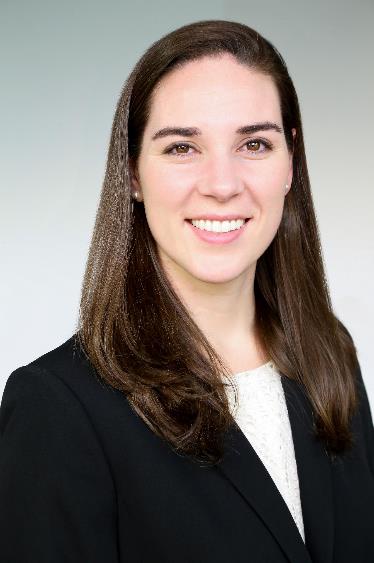 Katlyn Andrews, CIA

Katlyn.Andrews@bakertilly.com
215-557-2054